The Commercial Sexual Exploitation of Children: Understanding and Responding to Victims
Katryn Haley-Little, LICSW
              Clinical Director
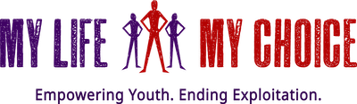 A Program of Justice Resource Institute
“Teen Prostitute” vs. “Commercially Sexually Exploited Child”
What is CSEC?
The commercial sexual exploitation of children (CSEC) is:

A form of child sexual abuse
Includes remuneration in the form of something of value to that child (money, goods, services)
Preys on a child’s vulnerabilities
Someone needs to profit from the sale of the child

CSEC is NOT:
Delinquency
“Promiscuity”
Who is at risk?
Youth Who…
Have not reached 18 years of age
Own or have access to a cell phone, IPod or laptop
Want more independence 
Have ability to be in community without adult supervision
Feel judged and feel like others don’t “get them”
Want to fit in
Want to be “in love”
Are willing to do whatever it takes to maintain friendships and/or romantic relationships
If this is the case, who is at risk from recruitment by a pimp?
Scope of Issue
Average Age of Entry
Girls- 14 years old
Boys- 15 years old (John Jay College, 2008)
Pimps and Recruitment
Girls= 95 % of girls in MLMC report a third 	party exploiter
Boys- 10 % of boys report a third party 	exploiter (John Jay College, 2008)
CASE SCENARIOS
MARIA
Maria, a 15 year old Latina female has been skipping class multiple times a week.  Her parents are concerned she may be smoking weed as well.  They recently filed a CRA and Maria is aware of she does not adhere to the court guidelines she is at risk for out of home placement or probation.

She has been spending a lot of time with her new boyfriend who she claims is 19 years old.  Her parents recently found $150 cash in Maria’s dresser- she does not have a job.

Maria recently disclosed that she wants to have enough money to buy a car and says to you that she knows how to get the money “quick.”

How do you respond to this statement?  What does the court and/or her parents need to know
Harnessing  Girls’ Strength, Resilience and Outrage |  8
Red Flags
Has a history of being missing from care/“running away” (including being out of state).
Has visible signs of abuse (i.e. cigarette burns, marks on body but not face, etc.).
Behaviors are consistent with Post Traumatic Stress Disorder (i.e. hypervigilance, fear, etc.).
Attire/dress is not appropriate for the season/situation.
Red Flags
Clothing/jewelry/phone has upgraded over time in a way that can’t be accounted for by a family financial situation or job. 
Has a tattoo which the youth is reluctant to explain.
Found in an area known for prostitution (a physical area or website).
Uses language from the Life.
Frequently truant from school.
Red Flags
Is involved with a male who is significantly older than her and/or gang involved.
Has a history of multiple Sexually Transmitted Infections and/or pregnancies.
Has access to hormone injections –outside the supervision of a medical provider. 
Has new “friends”—older teens or adults.
Is disconnected from her family or other caregivers.
JACK
Jack is a 14 year old African American boy.  He lives in a group home and has no biological family involvement.  He has been in care for the past three years. 

Jack has been missing from care on multiple occasions.  He often returns to the program with new sneakers, jeans and phones.  When asked where he has been, he often reports that he stays at friend’s houses.  

He has been unwilling up to this point to provide any other information.  However, recently he began talking about an older male friend and stated that he is the only one that “gets” him.  

How would you respond to this information? What additional questions would you have?
CSEC & Filing a 51A: Key Points
CSEC is a form of child abuse. 
You must file regardless of caretaker status.
51As filed due to concerns of CSEC will be screened as “Human Trafficking – Sexually Exploited Child”
DCF will screen and determine whether to initiate an investigative response. 
Report will be sent to the DA’s office.
Multidisciplinary response should result.
Best Practices in Responding to CSEC Youth
Acknowledge

Validate

Safety respond 
to victims of exploitation?
Survivor Mentor Referrals
Tina Valila, LCSW
Youth Services Manager
617.659.4062
tvalila@jri.org
www.fightingexploitation.org
www.facebook.com/mylifemychoice
Questions/Training Inquiries
Katryn Haley-Little, LICSW
Clinical Director
508.813.6261
klittle@jri.org

Nikki Valila
Director of Training
617.483.0568
nvalila@jri.org



www.fightingexploitation.org
www.facebook.com/mylifemychoice
“My Life My Choice is the gold standard in prevention and mentoring programs for commercially sexually exploited and trafficked girls.” 


RACHEL LLOYD
PRESIDENT
Girls Educational and 
Mentoring Services